МК ДОУ «Д/с «Одуванчик»Предметно – развивающая среда во 2 младшей группе
воспитатель: Сокиркина Л.В.
с.Воробьевка
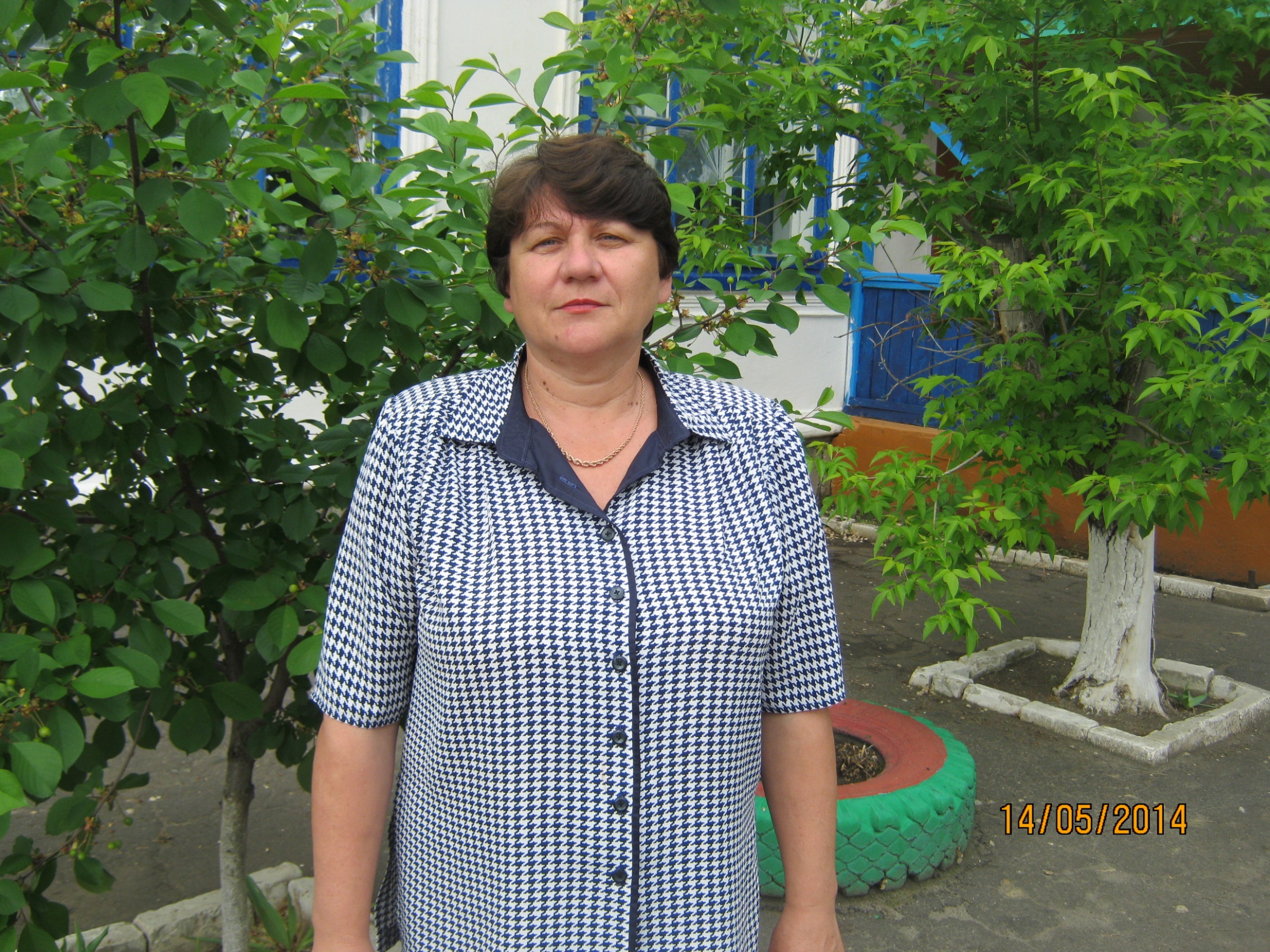 Развивающая среда позволяет каждому малышу найти занятие по душе,поверить в свои силы  и способности, научиться взаимодействовать с педагогами и со сверстниками, понимать и оценивать их чувства и поступки, а ведь именно это лежит в основе развивающего обучения. Свободная деятельность детей помогает им самостоятельно осуществлять поиск, включаться в процесс исследования, а не получать готовые знания от педагога, это позволяет развивать такие качества, как любознательность, инициативность, самостоятельность, способность к творчеству, самовыражению.
Наша группа
В нашей группе всем на диво,
И нарядно и красиво!
Очень много есть у нас :
Все покажем мы сейчас!
Спортивный уголок
Если день начать с зарядки,Значит, будет все в порядкеНам пилюли и микстуру Заменяет физкультура!
Уголок изобразительного искусства
Уголок конструирования
Театр
В нашей группе все актеры,
Кукловоды и танцоры.
Сказки здесь покажем вам,
«Три медведя», «Колобок»
Или даже «Теремок»
Каждый день и каждый час
Мы хотим играть для Вас!!!
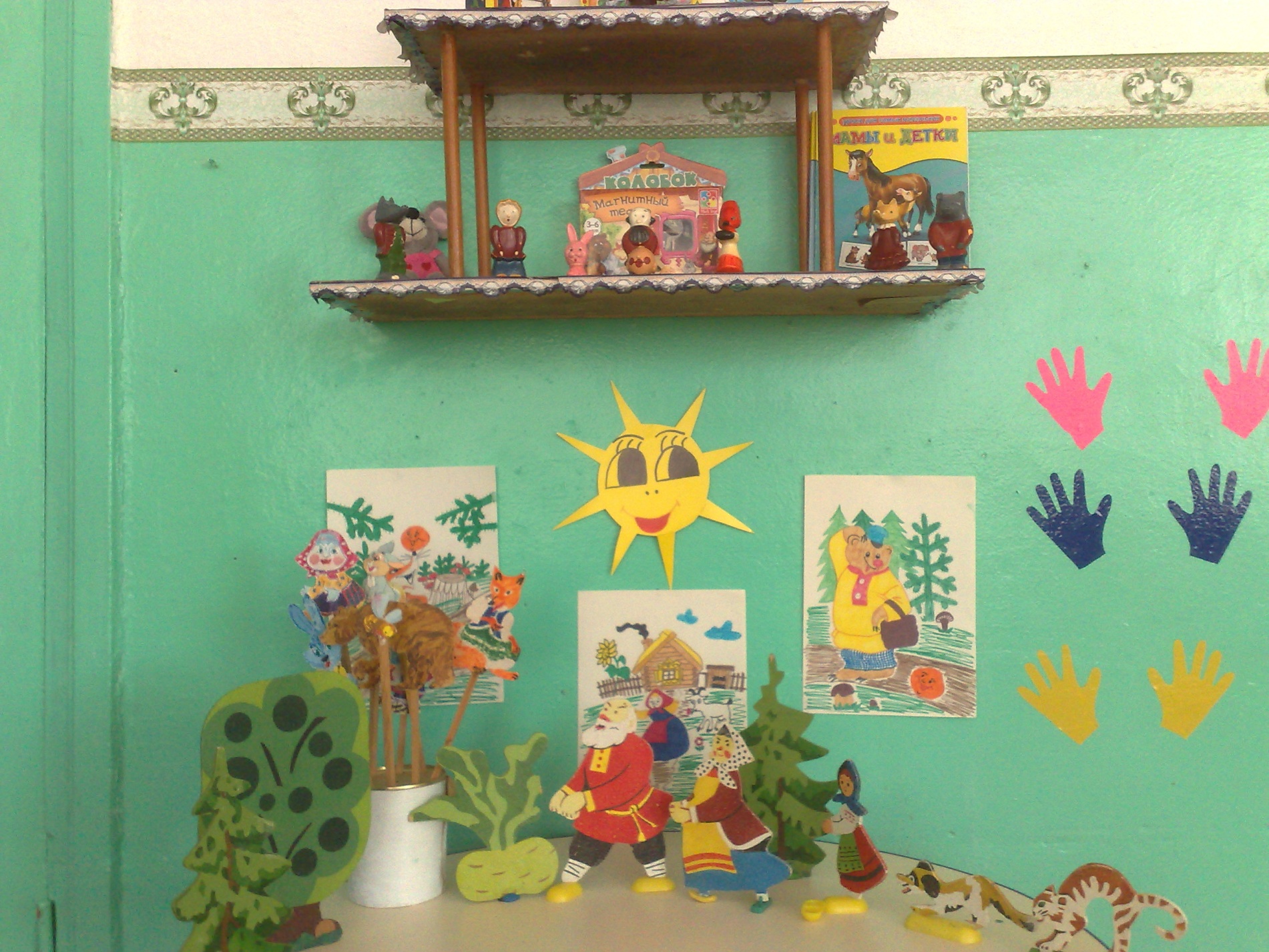 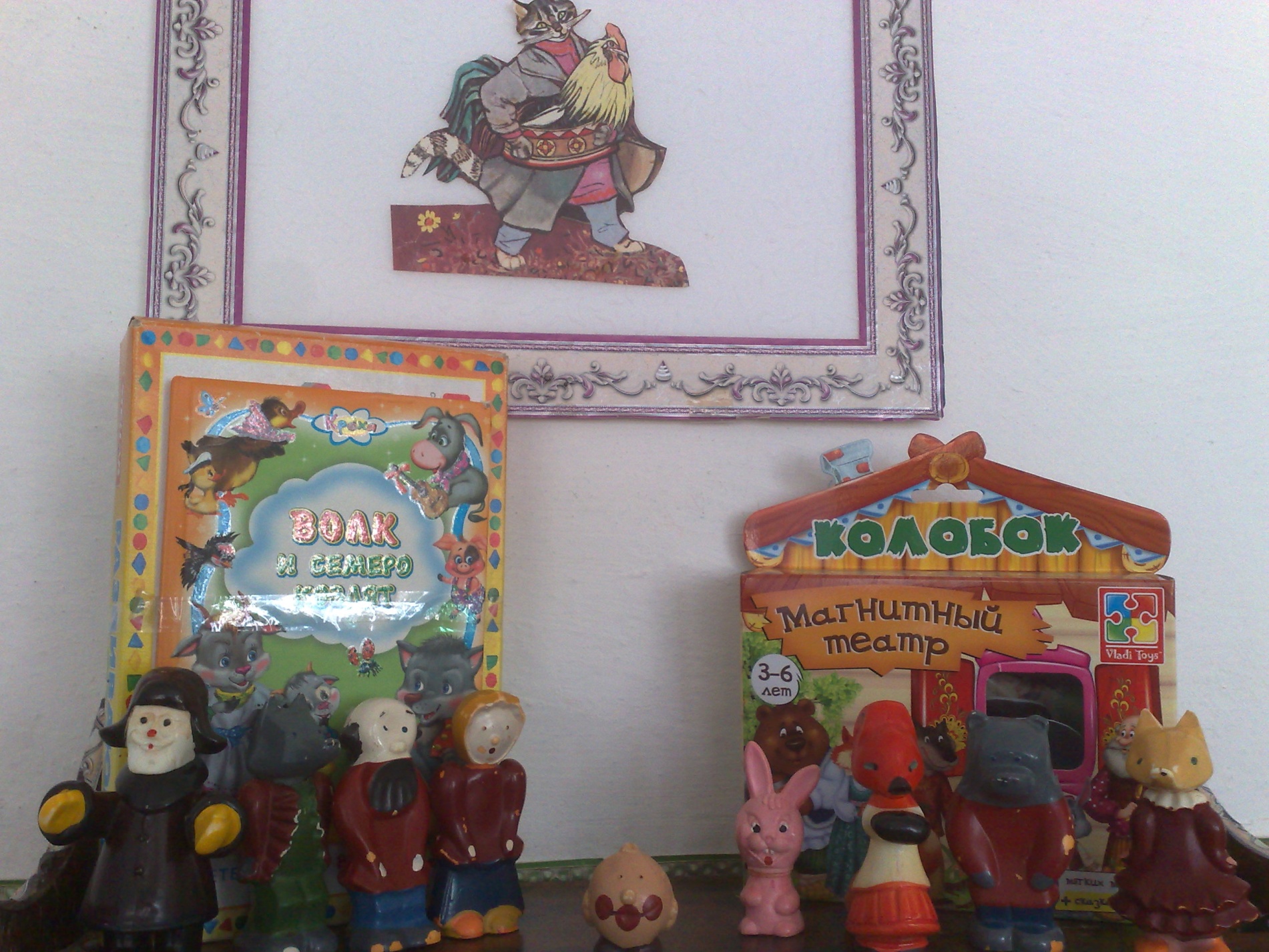 Книжный уголокКнижки нам пока читают,Воспитатели для насЕжедневно наступаетЧтенья книг желанный час!
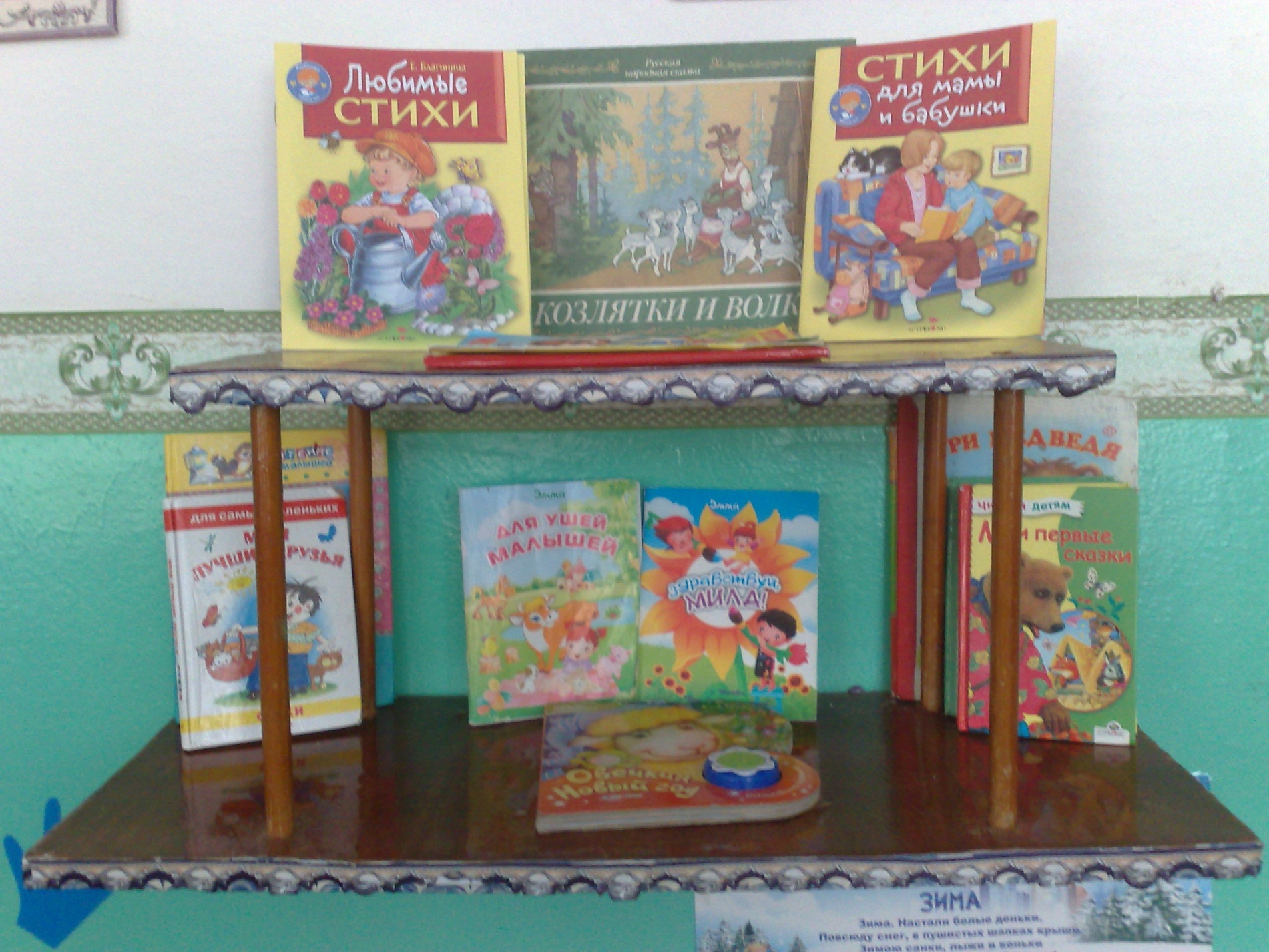 Уголок природыЗдесь зеленые ладошки,Протянули к нам цветы,Мы их дружно поливаемПосмотри как хороши
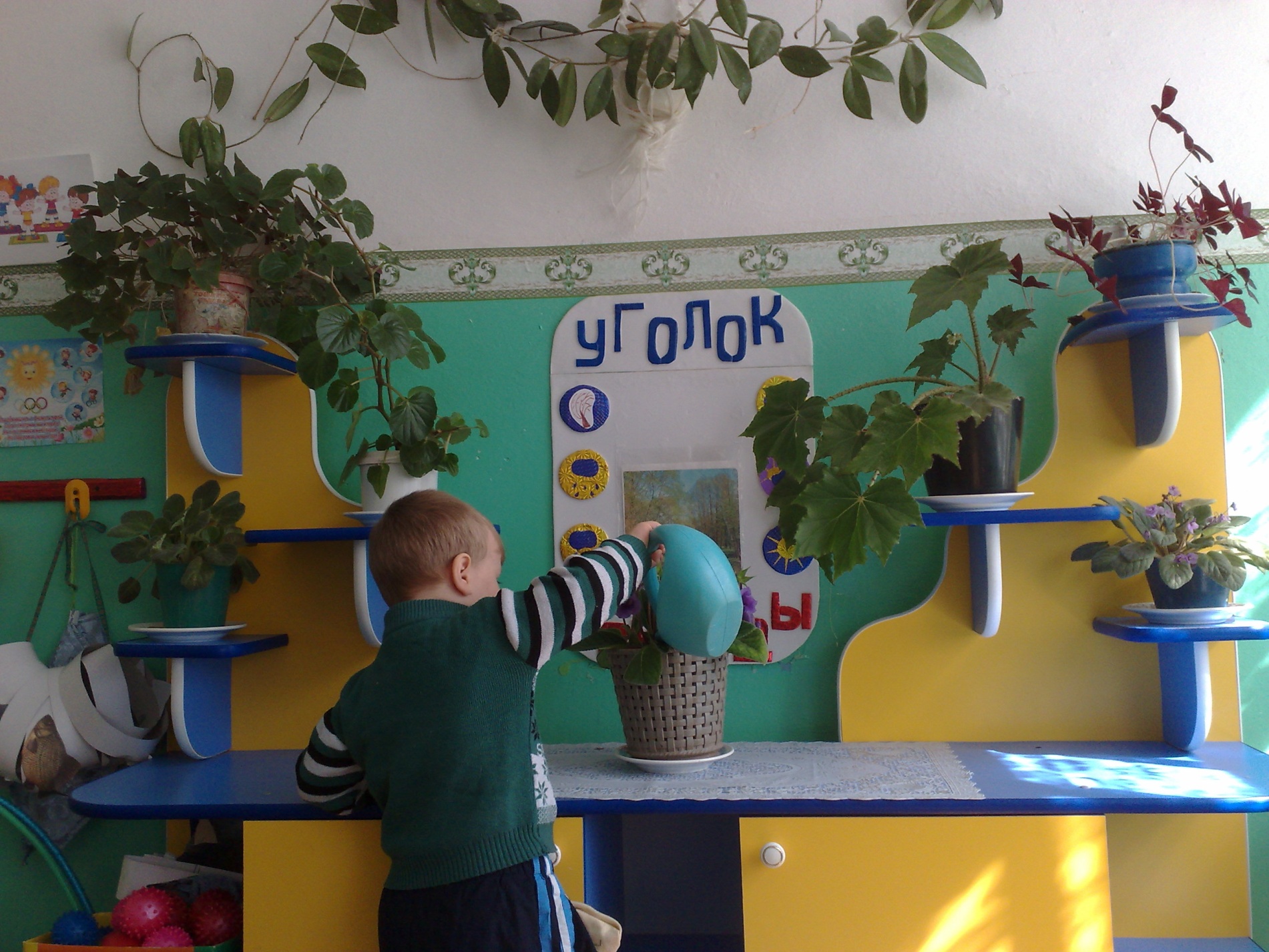 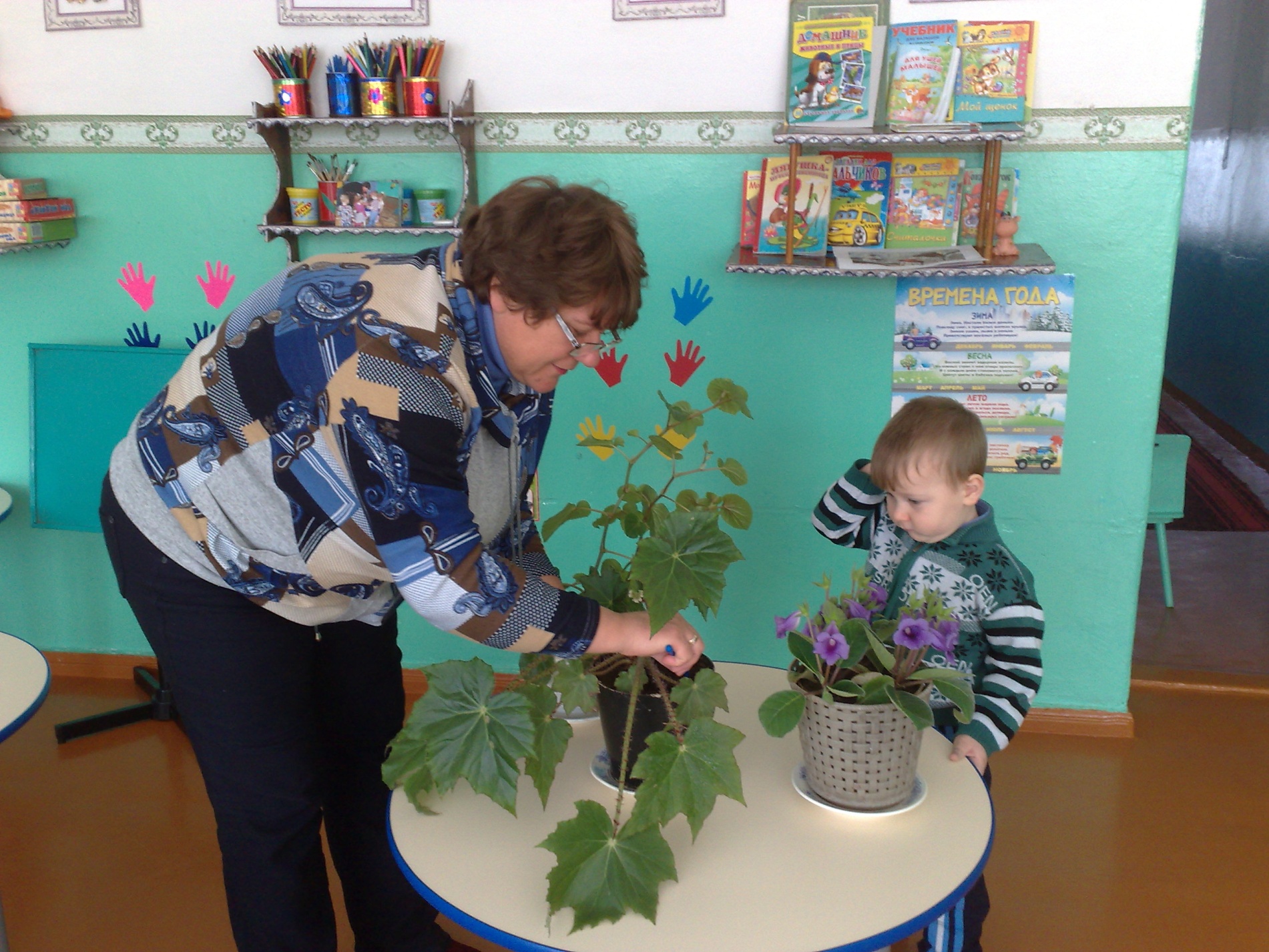 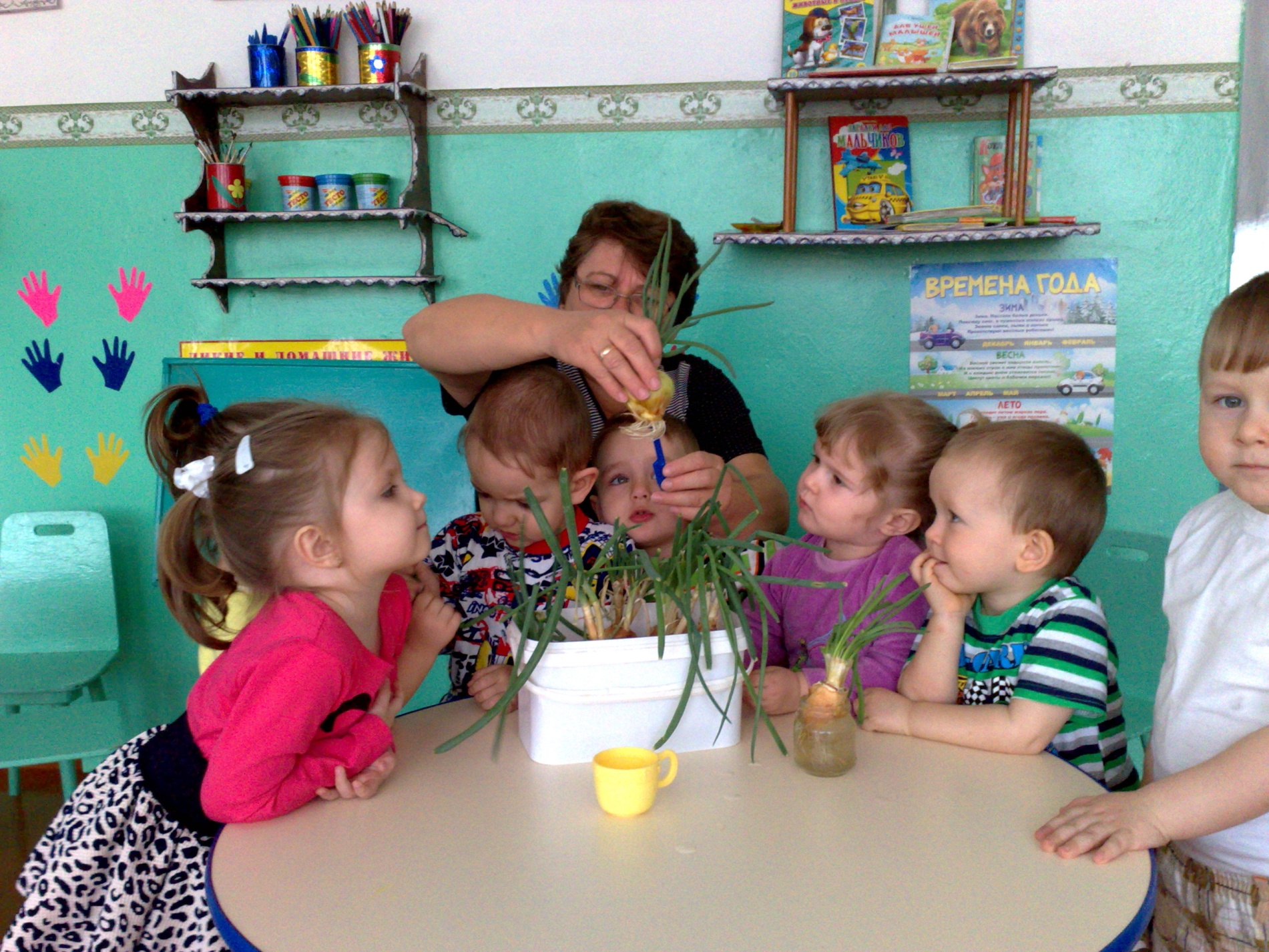 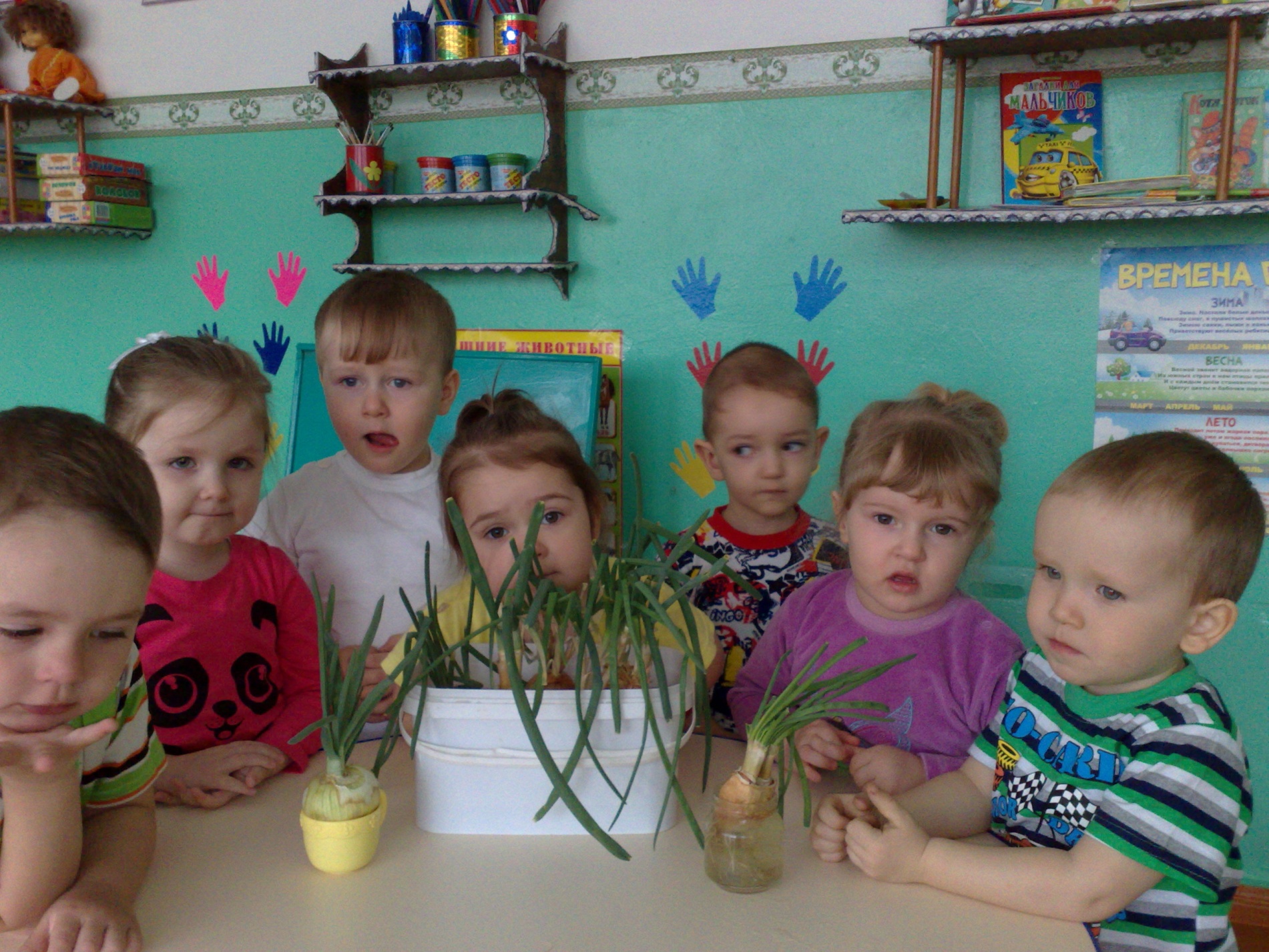 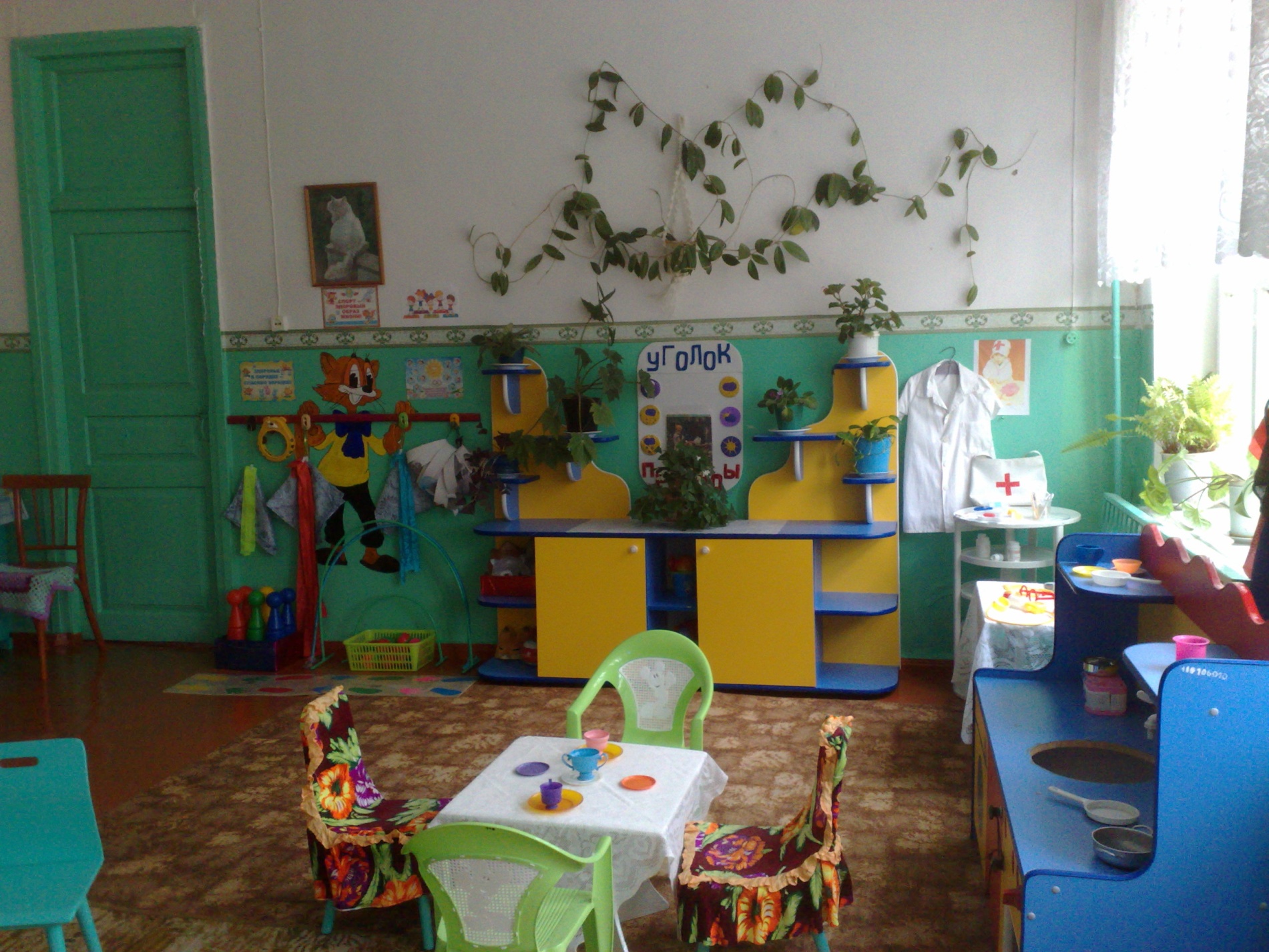 Сюжетно – ролевые игры«Больница»
С/р игра «Автобус»
«Кухня»
«Кухня»
«Семья»
Уголок познавательных игр
Уголок ПДД
Уголок эксперинтирования
Учебная зона
Сенсорный уголок
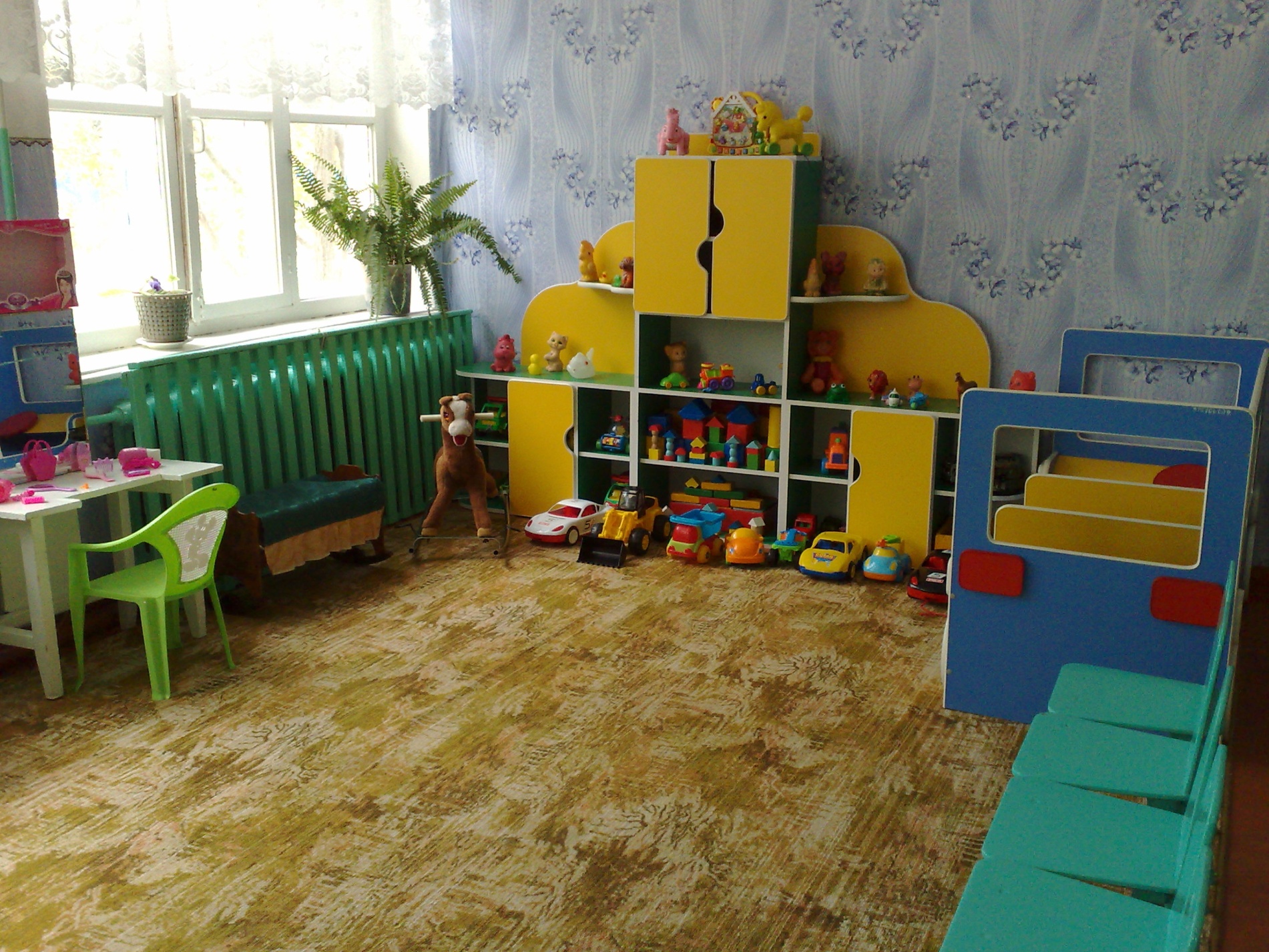 «Парикмахерская»
Уголок игрушек